Oncologia Pediátrica
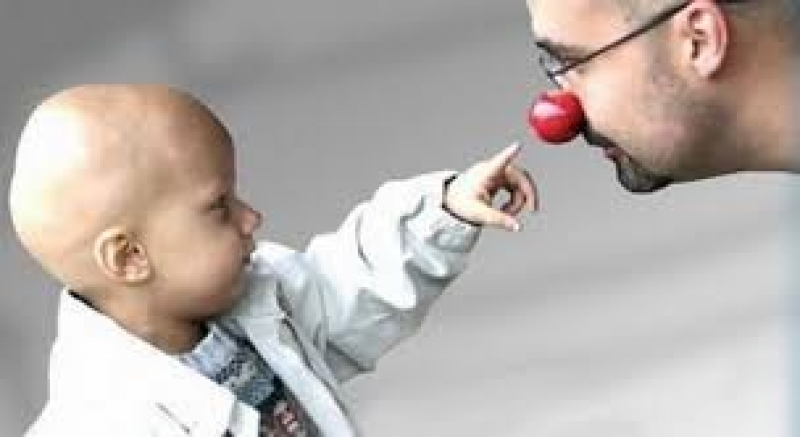 Enf. Simone R. Pacheco de Abreu
CTI O1
ITACI- HCFM
Câncer Infantil
No Brasil, a incidência anual é de aproximadamente 7000 casos novos. Atinge ambos os sexos, acometendo principalmente o sistema hematopoiético, o sistema nervoso, os rins, os ossos e os tecidos moles. Em geral, os diversos tipos de doenças neoplásicas específicas da infância e adolescência têm desenvolvimento rápido – manifestam-se em algumas semanas – e são muito sensíveis aos tratamentos quimioterápicos e radioterápicos.
Câncer: o que é?
Benigno
Maligno 
Metástase
TIPOS DE CRESCIMENTO CELULAR
Displasia
Metaplasia
Hiperplasia
Apesar de o câncer ser raro em crianças, ele é uma das causas de morte mais frequente nesta idade. O câncer não é uma doença contagiosa. Na maior parte dos casos, não se sabe por que uma criança desenvolveu um tumor. Sabemos que, em geral, as crianças não herdam o câncer dos pais.
ETIOLOGIA
No Brasil, o câncer é a primeira causa de morte (8% do total) por doença entre crianças e adolescentes de 1 a 19 anos.
Estimativa de novos casos: 12.600 (2016 - INCA) 
As regiões Sudeste e Nordeste apresentarão os maiores números de casos novos, 6.050 e 2.750, respectivamente, seguidas pelas regiões Sul (1.320), Centro-Oeste (1.270) e Norte (1.210). 
Número de mortes: 2.835 (2013 - SIM)
DIAGNÓSTICO
EXAME FÍSICO
EXAMES DE IMAGEM
MIELOGRAMA
EXAMES LABORATORIAIS
COLETA DE LCR
EXAME FÍSICO
EXAME DE IMAGEM
RAIO X
TOMOGRAFIA COMPUTADORIZADA
RESSONÂNCIA MAGNÉTICA
PETSCAN
ENDOSCOPIA
BRONCOSPIA
COLONOSCOPIA
MIELOGRAMA
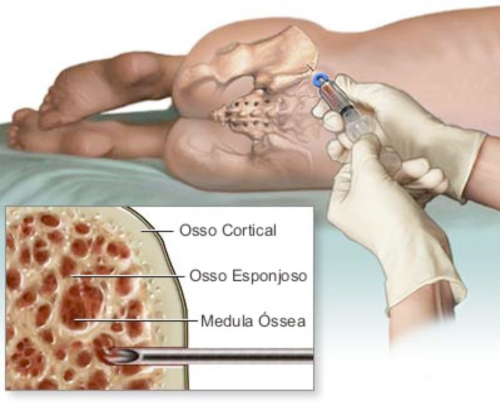 COLETA DE LCR
EXAMES LABORATORIAIS
TIPOS DE CÂNCERES
Conheça os tipos de câncer mais comuns em crianças e saiba mais sobre os tratamentos:
Leucemias (33%)
Tumores do sistema nervoso central (20%)
Linfomas (12%)
Neuroblastoma (8%)
Tumor de Wilms, dos rins (6%)
Tumores de partes moles (6%)
Tumores ósseos (5%)
Retinoblastoma, nos olhos (3%)
Linfoma de Hodgkin
Histiocitose
Tumores Germinativos
PRINCIPAIS SINTOMAS
dores de cabeça pela manhã e vômito;
 caroços no pescoço, nas axilas e na virilha, ínguas que não resolvem;
dores nas pernas  que não passam e atrapalham as atividades das crianças;
manchas arroxeadas na pele, como hematomas ou pintinhas vermelhas;
 aumento de tamanho de barriga;
 brilho branco em um ou nos dois olhos quando a criança sai em fotografias com flash.
SINTOMAS
Nas leucemias, pela invasão da medula óssea por células anormais, a criança se torna mais sujeita a diminuição de glóbulos brancos (infecções), diminuição de glóbulos vermelhos(anemia), plaquetopenia(sangramentos) , dores ósseas, perda de peso e desconforto abdominal são as mais comuns.
[Speaker Notes: Os pais devem estar alertas para o fato de que a criança não inventa sintomas. Ao sinal de alguma anormalidade, levem seus filhos ao pediatra para avaliação. Na maioria das vezes, os sintomas estão relacionados a doenças comuns na infância, mas isto não deve ser motivo para descartar a visita ao médico. 

A manifestação clínica dos tumores infantojuvenis pode não diferir muito de doenças benignas (sem maior gravidade) comuns nessa faixa etária. Muitas vezes, a criança ou o jovem está em razoáveis condições de saúde no início da doença. Por esse motivo, o conhecimento do médico sobre a possibilidade da doença é fundamental.  

 
Veja aqui um folder sobre sinais do câncer infantil.]
SINTOMAS
No retinoblastoma, um sinal importante é o chamado "reflexo do olho do gato", embranquecimento da pupila quando exposta à luz. Pode se apresentar, também, através de fotofobia (sensibilidade exagerada à luz) ou estrabismo (olhar vesgo). Geralmente, acomete crianças antes dos 3 anos. Atualmente, a pesquisa desse reflexo pode ser feita desde a fase de recém-nascido.
SINTOMAS
Aumento do volume ou surgimento de massa no abdômen pode ser sintoma de tumor de Wilms (que afeta os rins) ou neuroblastoma.
SINTOMAS
Tumores sólidos podem se manifestar pela formação de massa, visível ou não, e causar dor nos membros. Esse sintoma é frequente, por exemplo, no osteossarcoma (tumor no osso em crescimento), mais comum em adolescentes.
SINTOMAS
Tumor de sistema nervoso central tem como sintomas dores de cabeça, vômitos, alterações motoras, alterações de comportamento e paralisia de nervos. 

Fonte: Inca, 2016
LEUCEMIAS
Leucemia Mielóide Aguda (LMA) é um câncer que se espalha rapidamente no sangue e medula óssea. Devido a origem das células leucêmicas, a medula óssea produz rapidamente um grande número de células, que na maioria das vezes não funcionam corretamente e substituem as células normais. Existem subclassificações das leucemias agudas que fogem do objetivo deste texto.
Leucemia Mielóide Crônica (LMC) é um tipo de leucemia caracterizada pela produção de leucócitos anormais em grande quantidade, o que pode causar redução no número de células normais (glóbulos brancos, vermelhos e plaquetas). Geralmente apresenta crescimento lento. Tende a ocorrer em adultos e idosos, e o acometimento de crianças é raro.
Leucemia Linfoblástica Aguda (LLA) é um câncer semelhante à leucemia mielóide aguda, mas que se origina de outro grupo de células, os precursores dos linfócitos. Linfócitos são glóbulos brancos que defendem o corpo contra infecções. A medula óssea cria inúmeras células subdesenvolvidas conhecidas como blastos, que em uma pessoa saudável tornar-se-iam linfócitos. Em uma pessoa com Leucemia Linfoblástica Aguda (LLA), porém, os blastos não se desenvolvem normalmente em células brancas do sangue. As células anormais então ocupam espaço na medula normalmente dedicado a células saudáveis, e dificultam a criação de novas células. Este processo pode levar a uma redução nos glóbulos vermelhos e no desenvolvimento de anemia, bem como uma redução de células brancas do sangue que leva a um sistema imunológico mais fraco.
Leucemia Linfóide Aguda da InfânciaA Leucemia Linfóide Aguda caracteriza-se pelo crescimento excessivo das células progenitoras da medula óssea (tecido gelatinoso que preenche a cavidade interna de vários ossos, responsável pelos elementos do sangue como hemácias, leucócitos e plaquetas).
Leucemia Linfocítica Crônica (LLC), assim como outros tipos de leucemia, desenvolve-se no sangue e medula óssea. A leucemia crônica progride a um ritmo mais lento do que leucemia aguda, mas ainda afeta linfócitos, que normalmente combatem as infecções. LLC cria muitos linfócitos subdesenvolvidos e sem função que tomaram o lugar das células saudáveis. Como as células cancerígenas continuam a multiplicar, elas dificultam a eficácia funcional de linfócitos, levando a um enfraquecimento do sistema imunologico. Anemia e sangramento também podem ocorrer em um paciente de LLC devido aos glóbulos vermelhos e plaquetas que são substituídos pelos linfócitos anormais.
TUMORES DE SNC
GLIOMAS
MENINGIOMAS
MEDULOBLASTOMAS
GANGLIOGLIOMAS
SCHWANNOMAS
CRANIOFARINGIOMAS
CORDOMAS
LINFOMAS NÃO HODGKIN
TUMORES PITUITÁRIOS
LINFOMA
Linfoma é um câncer (tumor maligno) que tem origem no sistema linfático, uma rede complexa de tubos (vasos linfáticos), nódulos (ou linfonodos) e outros órgãos, que é responsável pelo transporte de linfócitos (glóbulos brancos), entre outras substancias, através dos vasos linfáticos, para todas as partes do corpo. A doença se desenvolve nos linfonodos, encontrados em várias partes do corpo, principalmente na axila, no pescoço e região inguinal.
MODALIDADES TERAPÊUTICAS
Terapia de indução
Terapia de consolidação
Terapia de manutenção
Transplante de células hematopoéticas
TRATAMENTO
Apesar de existirem protocolos para o tratamento, estes devem ser individualizados e é importante observar as necessidades e possibilidades terapêuticas de cada paciente.
TRATAMENTO
Curativo
TRATAMENTO
Remissão da doença
TRATAMENTO
Recidiva
TRATAMENTO
Podemos classificar as opções de tratamento em quatro grupos:
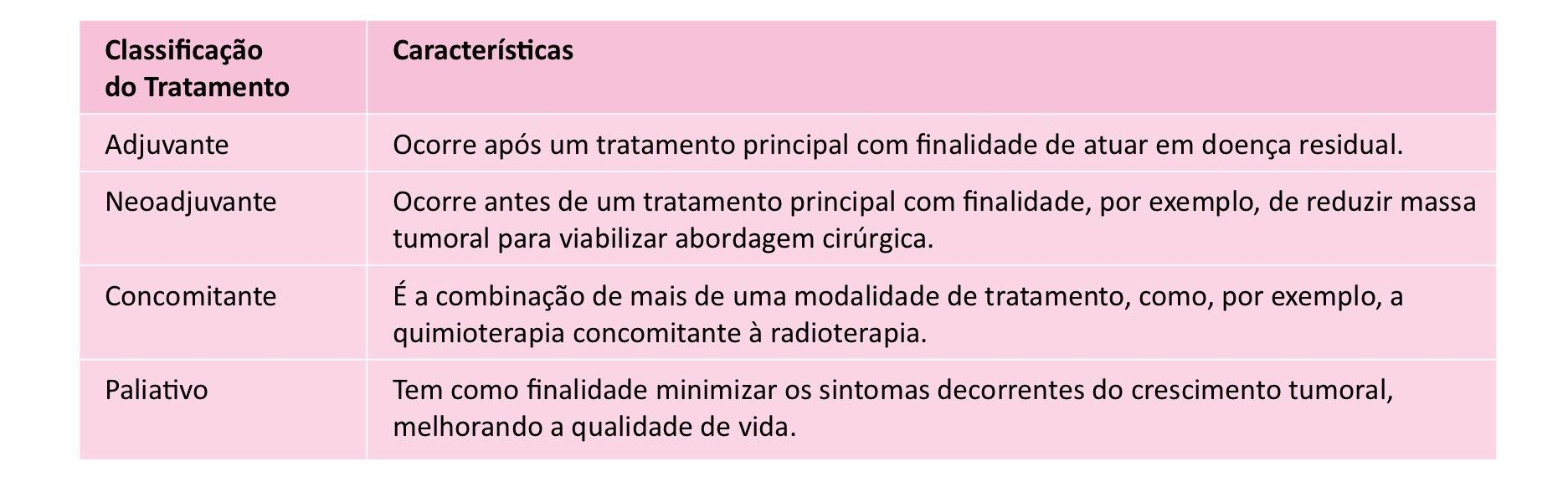 TRATAMENTO
Cuidados Paliativos
CUIDADOS DE ENFERMAGEM
Amparo
Suporte
Conforto
CUIDADOS DE ENFERMAGEM
TRATAMENTO
QUIMIOTERAPIA
RADIOTERAPIA
CIRURGIA
TRANSPLANTE DE MEDULA OSSEA
QUIMIOTERAPIA
A quimioterapia antineoplásica consiste no emprego de substâncias químicas, isoladas ou em combinação, com o objetivo de tratar as neoplasias malignas. É o tratamento de escolha para doenças do sistema hematopoético e para os tumores sólidos, que apresentam ou não metástases regionais ou a distância.
QUIMIOTERAPIA
QUIMIOTERAPIA
NORMAS DE SEGURANÇA NA PREPARAÇÃO E ADMINISTRAÇÃO DE ANTINEOPLÁSICOS
Todo agente quimioterápico deve ser preparado por enfermeiro e/ou farmacêutico, de acordo com as normas dos conselhos profissionais, devidamente treinados e capacitados.
A área de preparo deve ser exclusiva, para evitar interrupções, minimizar o risco de acidentes e contaminações, e deve estar situada em área restrita, a fim de evitar o fluxo de pessoas.
 A preparação da QT deve ser feita em uma Cabine de Segurança Biológica (CSB), Classe II, tipo B2 (exaustão externa), que garanta a proteção pessoal e ambiental, pois o fluxo de ar filtrado incide verticalmente em relação à área de preparo e, a seguir, é totalmente aspirado e submetido à nova filtragem
NORMAS DE SEGURANÇA NA PREPARAÇÃO E ADMINISTRAÇÃO DE ANTINEOPLÁSICOS
É necessário o uso de equipamento de proteção individual, em:
- Área de preparação: luvas (tipo cirúrgica) de látex, punho longo, sem talco e estéreis; avental longo ou macacão de uso restrito à área de preparação, com baixa liberação de partículas, permeabilidade, fechado, com mangas e punho elástico; em caso de paramentação reutilizável, deve ser guardado separadamente, em ambiente fechado, até que lavado. O processo da lavagem deve ser exclusivo a este vestiário.
- Área de administração: luvas e aventais de procedimento devem ser utilizados durante a administração de QA. Faculta-se a utilização de óculos e proteção respiratória.
VIAS DE ADMINISTRAÇÃO DE QUIMIOTERÁPICOS
Endovenosa
Oral
Intratecal
Intramuscular
Subcutânea
Intrapleural
Intraperitoneal
Intravesical 
Intrarterial
CUIDADOS DE ENFERMAGEM NA ADMINISTRAÇÃO DE ANTINEOPLÁSICOS
RADIOTERAPIA
Na terapia, os radioisótopos são utilizados em doses elevadas visando justamente ao efeito deletério da radioatividade sobre determinados tecidos, permitindo o estudo da fisiologia e das transformações bioquímicas dos organismos vivos em condições normais, sem lhes alterar a higidez.
O objetivo da radioterapia é alcançar um índice terapêutico favorável, levando as células malignas a perderem a sua clonogenicidade e, ao mesmo tempo, preservando os tecidos normais.
CIRURGIA
Pode ser realizada com finalidade diagnóstica, preventiva, curativa ou paliativa.
Estima-se que cerca de 60% de todos os pacientes portadores de câncer necessitem de cirurgia para o seu tratamento. Quase todos são submetidos a algum tipo de procedimento cirúrgico para diagnóstico (como a biópsia) ou estadiamento da doença. 
A ressecção curativa é aquela em que todo o câncer visível é removido e as margens cirúrgicas são microscopicamente livres de lesão. Um limite macroscópico de 2 cm pode ser suficiente em uma margem da ressecção, mas pode ser necessária uma distância maior em outra margem.
TIPOS DE TRANSPLANTES
Transplante alogênico é aquele no qual as células precursoras da medula provêm de outro indivíduo (doador), de acordo com o nível de compatibilidade do material sanguíneo. A primeira opção é sempre pela medula de um irmão. Se o indivíduo não tem irmão ou este não é compatível, também verifica-se a compatibilidade com a mãe e o pai. Se não há um doador aparentado com boa compatibilidade, procura-se um não aparentado compatível. Este tipo de transplante também pode ser feito a partir de células precursoras de medula óssea obtidas do sangue de um cordão umbilical.
TIPOS DE TRANSPLANTES
Transplante autólogo é aquele no qual as células precursoras da medula óssea provêm do próprio indivíduo transplantado (receptor). As células da medula ou do sangue periférico do próprio paciente são coletadas e congeladas para uso posterior. Esse tipo de transplante é usado basicamente para doenças que não afetam a qualidade da medula óssea, ou seja, aquelas que não têm origem diretamente na medula ou quando a doença já diminuiu a ponto de não ser mais detectada na medula (estado de remissão).
TIPOS DE TRANSPLANTES
Transplante Singênico é realizado com doação de medula de um irmão gêmeo univitelino.
COMO É FEITO O TRANSPLANTE?
TRANSPLANTE
CONDICIONAMENTO
O condicionamento pré transplante tem a finalidade de induzir a imunossupressão, que permita a enxertia das celulas infundidas e no caso de doenças neoplásicas de erradicar a doença residual no paciente.
PUNÇÃO INTRA-ÓSSEA
AFÉRESE
SANGUE DO CORDÃO UMBILICAL
APLASIA
2 A 3 SEMANAS
RISCO DE INFECÇÕES
RISCO DE ANEMIA
RISCO DE SANGRAMENTOS
COMPLICAÇÕES PÓS TMO
EMERGÊNCIA PÓS TMO
Manutenção de vias respiratórias
Drogas vasoativas
Equilíbrio hídrico e hidroeletrolítico
Antibioticoterapia
Corticóides
Preservação de função renal
Sedações
Controle da dor
Apoio familiar
PEGA DA MEDULA
Este período acontece geralmente entre 15-25 dias após o transplante. É uma fase delicada, pois o paciente fica sem imunidade aguardando o desenvolvimento da nova medula em seu organismo. Entre os vários cuidados necessários nesta etapa a internação em isolamento é principal requisito. A terapia da imunossupressão adequada é imprescindível para evitar a rejeição aguda de transplantes de órgãos, evitando assim a perda do enxerto. Considera-se que a medula pegou quando os leucócitos estiverem acima 500 celulas/mm3 por 3 dias consecutivos.
DISPOSITIVOS
Administração de quimioterápicos
Coletas de exames
Administração de antibióticos/medicamentos
Transfusão de hemocomponentes
Aférese
Hemodiafiltração
CATÉTERESPORT-A-CATH
CATETER TUNELIZADOLONGA PERMANÊNCIA
PICC
CATETER NÃO-TUNELIZADOCURTA PERMANÊNCIA
CATÉTER VENOSO CENTRAL
UTI
MONITORIZAÇÃO
MONITORIZAÇÃO
P.A.I.
B.I.S.
MONITOR CARDÍACO
OXIMETRIA DE PULSO
TERMÔMETRO
P.I.A.
BIS- MONITOR DE INDICE BISPECTRAL
VENTILADOR MECÂNICO
VAFO
P.A.I.
PRISMAFLEX
P.I.A.
BOMBA DE INFUSÃO CONTÍNUA
BOMBA DE INFUSÃO CONTÍNUA
AFÉRESE
ÓXIDO NÍTRICO
DIREITOS
Exames complementares necessários, desde os mais simples até os mais complexos; 
Assistência médica e de outros profissionais como enfermeiro, assistente social, psicólogo, nutricionista, em unidades especializadas no tratamento do câncer, mesmo fora de seu município de origem, ou, se necessário, fora do Estado;  cirurgia, quimioterapia, radioterapia, transplantes, cuidados paliativos, entre outros tratamentos; 
Transporte ou recursos financeiros para custeio de passagens, hospedagem e alimentação quando o tratamento for realizado fora do seu município de origem; 
Acesso à medicação mais indicada para os diferentes casos; 
Acesso a órteses e próteses.
FAMÍLIA
EQUIPE
Enfermagem
Medico
Fisioterapeuta
Nutricionista
Fonoaudiólogo
Terapeuta Ocupacional
Serviço Social
Psicologia
Assistente Espiritual/religioso
MORTE
REFERENCIAS
GRAAC
AC CAMARGO
SOBOPE
REDOME
INCA
HOSPITAL DO CÂNCER DE BARRETOS
ABRALE
OBRIGADA